Заседание межсемейного                                                         детско – родительского клуба «МЫ СЕМЬЯ» руководители клуба Куклина Я.Г; Рудова С.В.
«СЕМЕЙНЫЙ НОВЫЙ ГОД!»
У Артёма папа любит танцевать!
А Серёжа угадал,                  кто его позвал - мамочка!
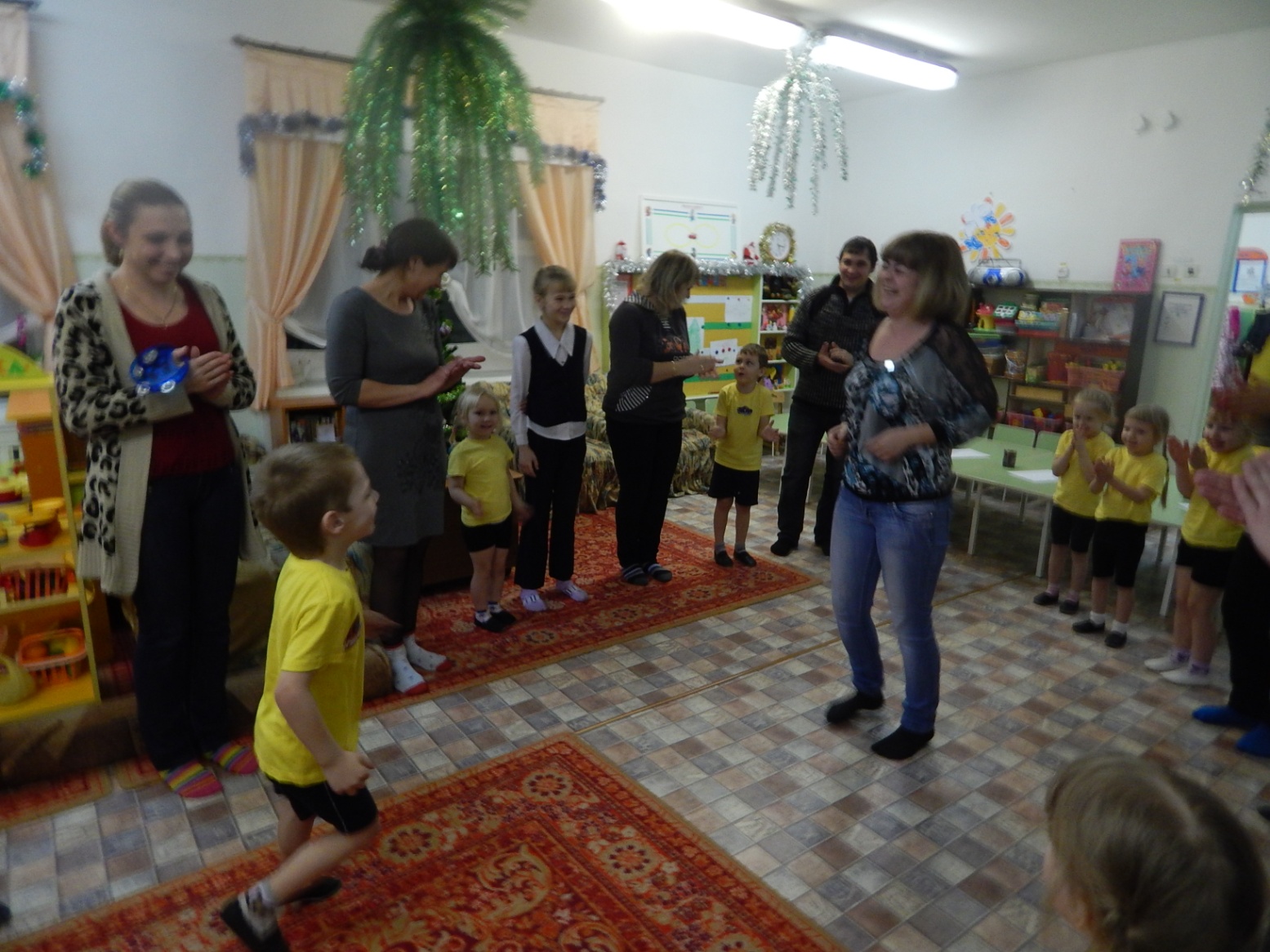 И Месроп                                                пригласил на танец маму!
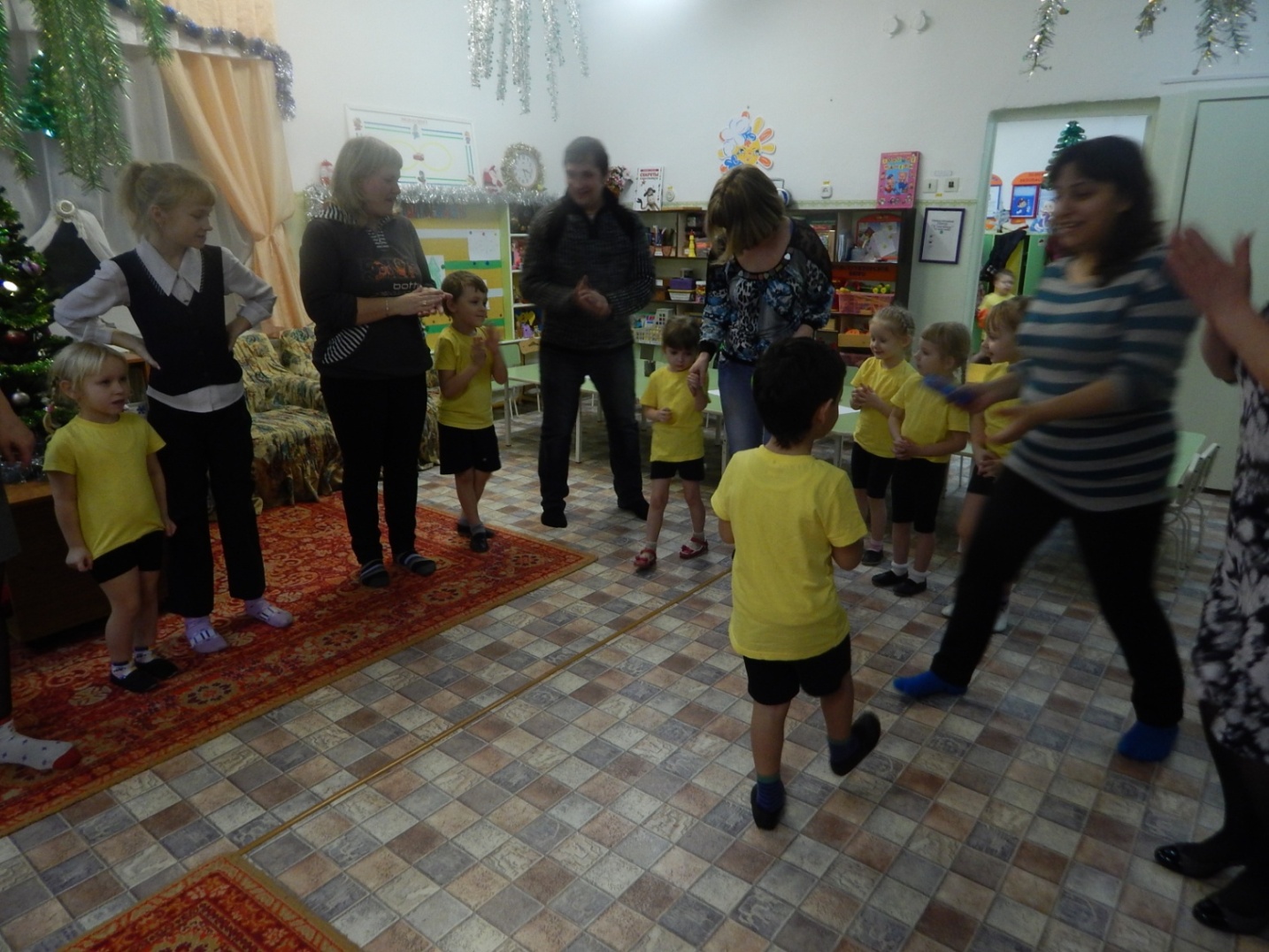 какой весёлый танец                                              с мамой и мячём!
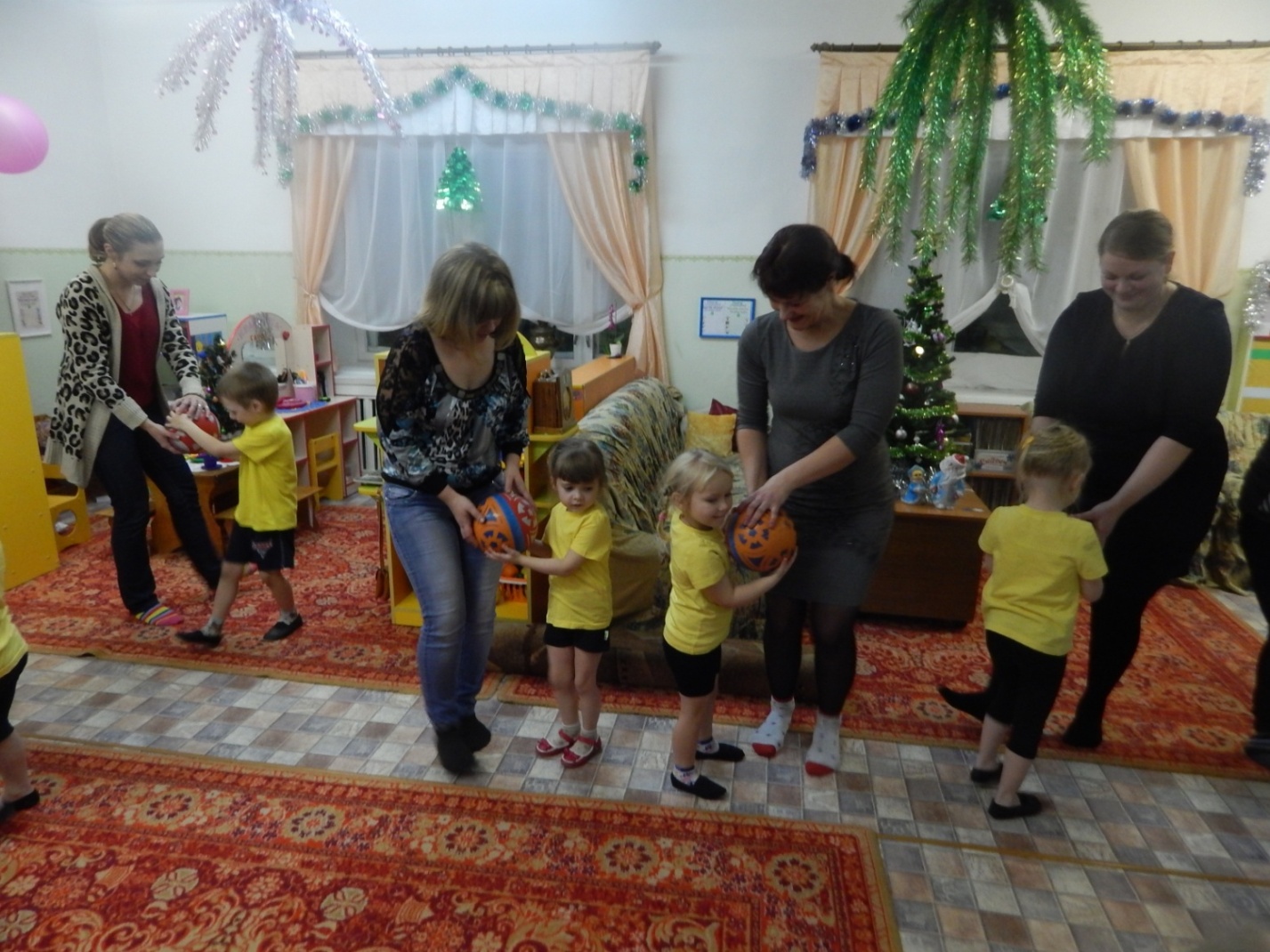 Вот какие ловкие                                   наши Ката с Ксюшей
Мамы наши                                                  ловкие, смелые, умелые!
Бухта щекотки
Семейная Новогодняя открытка
Мама! Я тебя развеселю!
Наши силачи - богатыри!
Цель: Взаимодействие с семьёй по организации семейного Нового года.
Задачи:
познакомить родителей с достижениями ребёнка в освоении программных задач;
способствовать укреплению положительных  внутрисемейных отношений;
развивать творческую активность при создании семейной Новогодней открытки;
пропагандировать здоровый образ жизни;
Приобщить детей и взрослых к совместным играм.